Назив завршног рада: 
Студент уписује назив одобрене теме
Студент:
Име и презиме студента 2000/3210
Ментор:
Проф. или Доц. др име и презиме ментора
Београд, 2021.
Наслов слајда
Уписати текст
2
Наслов слајда
Унети текст који објашњава слику
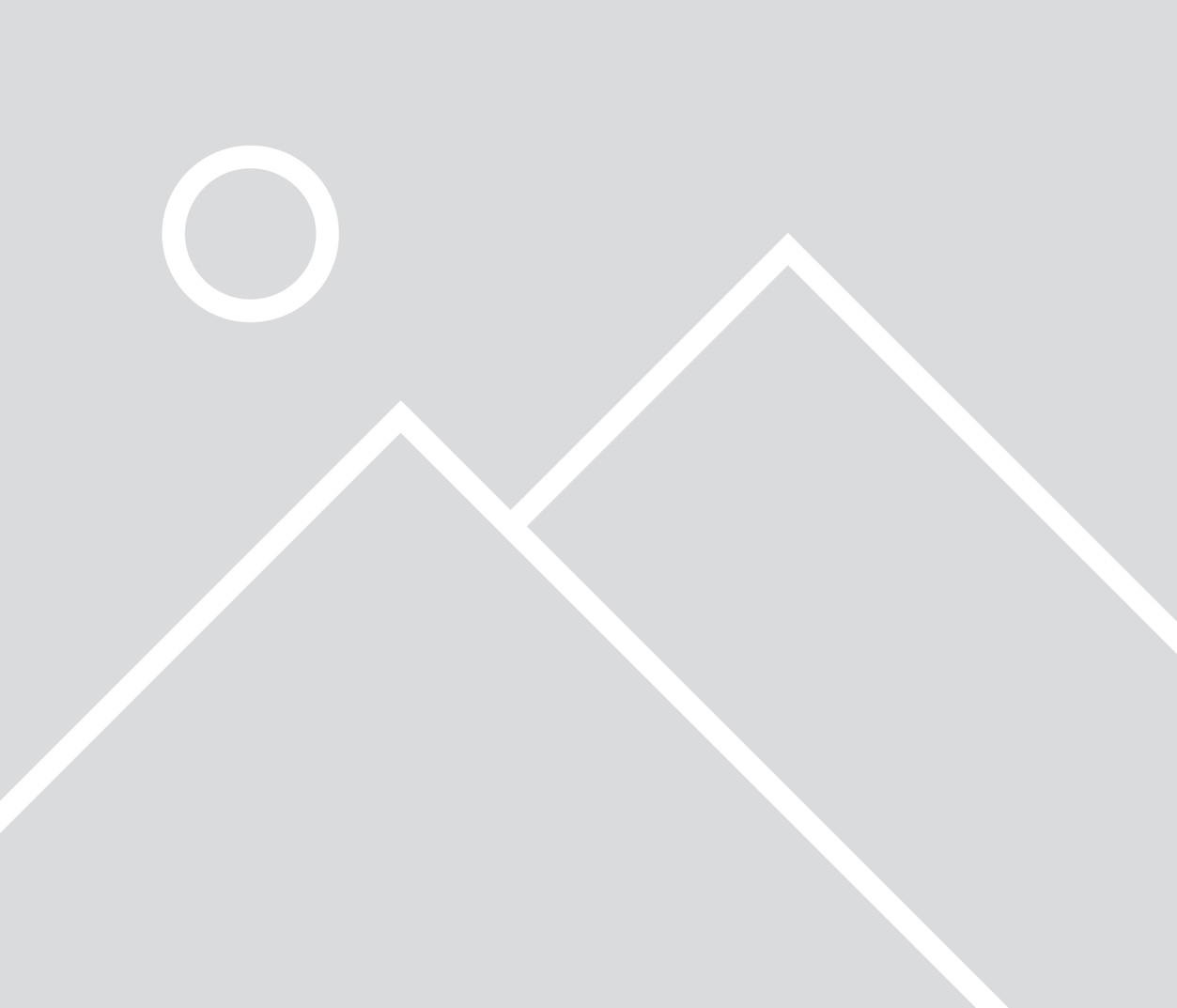 Унети слику
3
Назив завршног рада: 
Студент уписује назив одобрене теме
Студент:
Име и презиме студента 2000/3210
Ментор:
Проф. или Доц. др име и презиме ментора
Београд, 2021.